Fig. 4.  Interplay of factors influencing the introduction of the healthy lifestyles programs in the 1989 public ...
Health Educ Res, Volume 18, Issue 1, February 2003, Pages 15–31, https://doi.org/10.1093/her/18.1.15
The content of this slide may be subject to copyright: please see the slide notes for details.
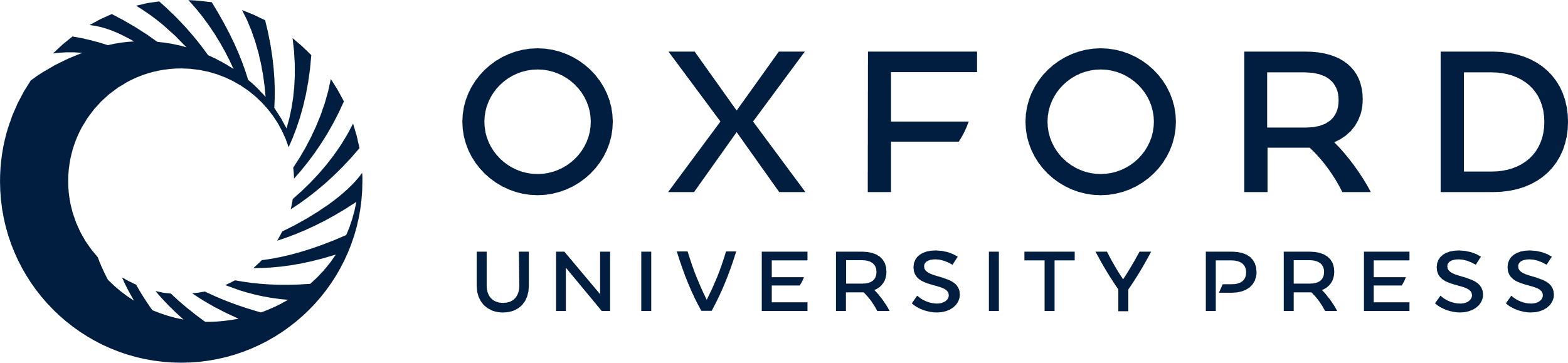 [Speaker Notes: Fig. 4.  Interplay of factors influencing the introduction of the healthy lifestyles programs in the 1989 public health mandate.


Unless provided in the caption above, the following copyright applies to the content of this slide: © Oxford University Press]